Recapitulando...
Check list
Trabajamos con el Labisc de forma autónoma
Trabajamos a través del Globilab (Android y Windows)
Vinculamos el Labdisc con otros dispositivos por Bluetooth
Conectamos al Labdisc con una PC con el cable USB
Asentamos una rutina para preparar trabajos prácticos
Bajamos datos desde el Labdisc a la PC
Hicimos un procesamiento de los datos
Agregamos etiquetas con leyendas y fotos
Guardamos los resultados en archivos
Exportamos resultados al Excel
Aprendimos a borrar experimentos y recuperar espacio de memoria
Revisión de Objetivos
Conocer el Hardware: 
Sensores internos
Sensores externos
Teclas de control
Cononcer el Software:
Globilab para Android
Globilab para Windows
Aprender a procesar los datos con el software Globilab
Hacer algunas prácticas experimentales:
Ley de Boyle-Mariotte (Química)
Caída Libre (Física)
Producción y función del sudor (Biología)
[Speaker Notes: Objetivos y agenda no necesariamente coinciden en su secuencia. Los objetivos tienen una aproximación más holística y se desarrollan en distintas instancias del taller. Esta diapositiva se repite al final del taller para recapitular.]
Por favor volvamos a guardar todo
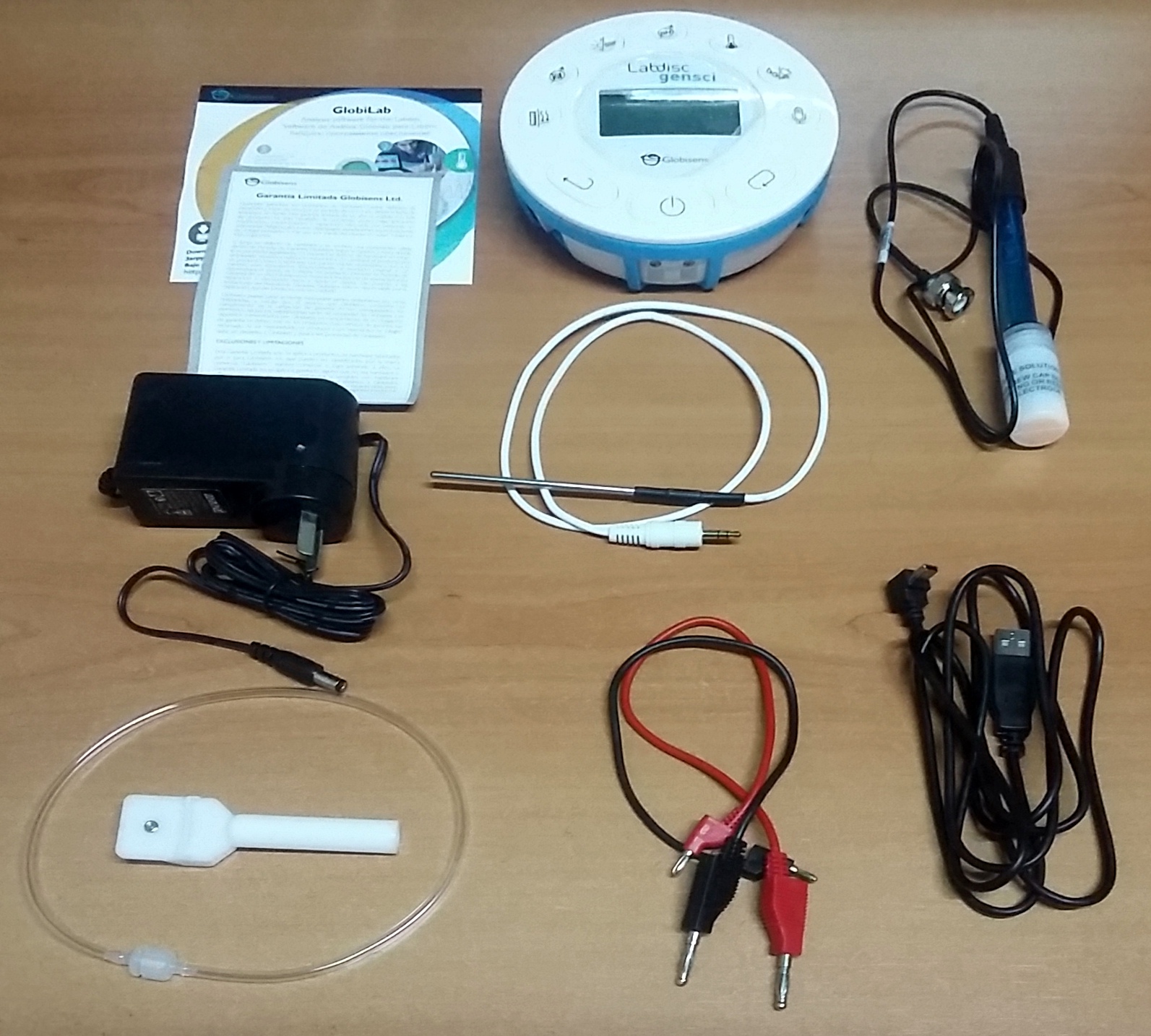 ¡Gracias! 
[Speaker Notes: Es importante volver a enfatizar que se precisa que cada uno sea cuidadoso en el trato y ordenado al guardar los elementos después de su uso.

Conviene guardarlos en el orden indicado en la animación para que quepan bien en el embalaje.]
¡Muchas gracias
y hasta pronto!